Teaching Transmedia Storytelling with a Studio Approach: A Design Curriculum
Panagiotis (Takis) Kyriakoulakos
Assistant Professor in Computer Animation
Department of Product and Systems Design Engineering
School of Engineering, University of the Aegean
DCAC 2022 Conference
Ionian Academy, 14/5/2022
Summary
This paper aims at presenting data from our teaching experience of Digital Narrative Forms at the Department of Product and Systems Design Engineering of the University of the Aegean, since the Academic Year 2018-2019 when we introduced a Studio Approach in the Curriculum.
The Studio Approach adopted simulates the professional experience of creative teams that cooperate in the development of transmedia projects [1].
Transmedia Worldbuilding
Emphasis is given to Transmedia World Building techniques that aim at the creation of multiple representations destined to multiple media platforms (transmedia storytelling). 
The paradigm shift in storytelling is explained, as well as the importance of methodological frameworks to draft adequate design documents. 
Theoretical and analytical considerations are provided for the Design of Transmedia Projects that are based on the same initial digital content [2].
Curriculum Overview
Via individual and group assignments, the students are prepared to work in teams of 3-6 persons, the way professional creative teams (writers, directors, producers, art directors, technical directors, game designers, etc) are working in the industry. 
The students should be able, at the end of the course, to prepare Transmedia Design Documents and produce prototypes in video and in at least another medium (comics, game, book, radio, internet platform, escape room, etc). 
The paper discusses results from the course over a period of 3 years, giving insight to the lessons learned from both student and teaching activities.
Rationale
When I first started, you would pitch a story because without a good story you didn’t really have a film. 

Later, once sequels started to take off, you pitched a character because a good character could support multiple stories. 

And now, you pitch a world because a world can support multiple characters and multiple stories across multiple media. 

Henry Jenkins, Hollywood writer and inventor of the term Transmedia [3]
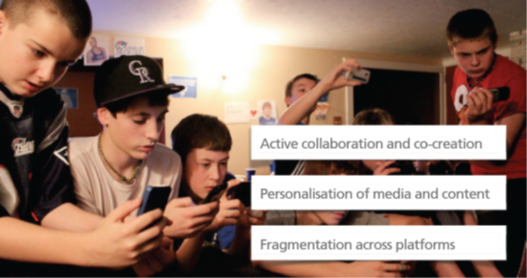 The audience changesyounger, more interactive
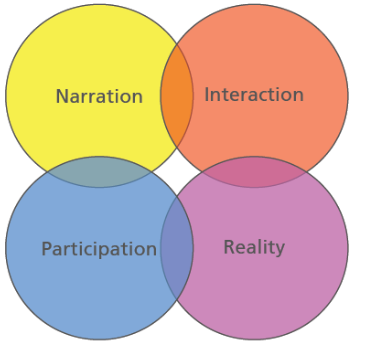 The creative process changesextended to include multiple user experience
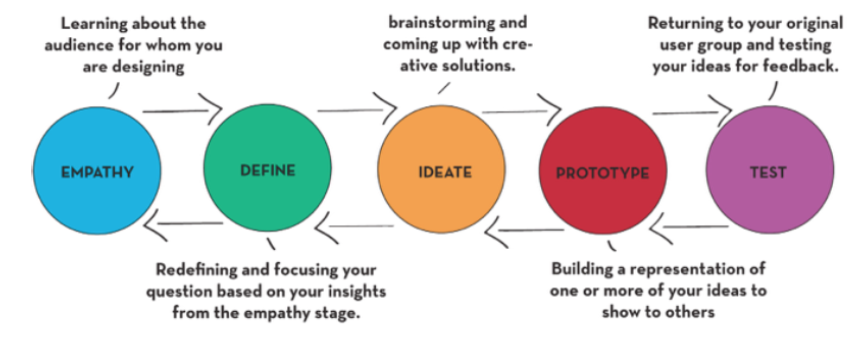 The Design Approach is imposed to test narratives with user groups
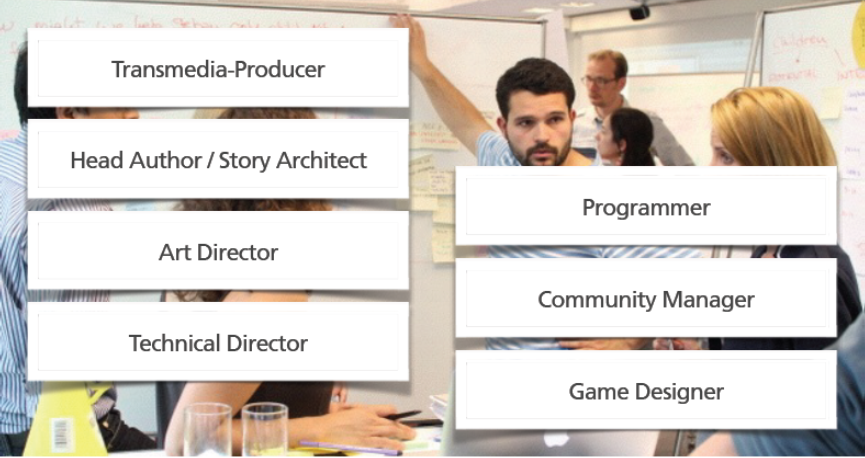 The Design effort is performed by a creative team
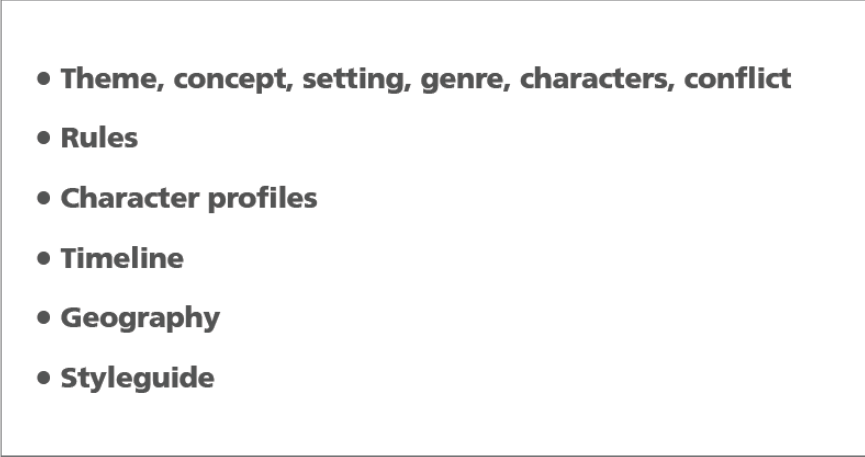 An extended Design document is delivered by the creative team
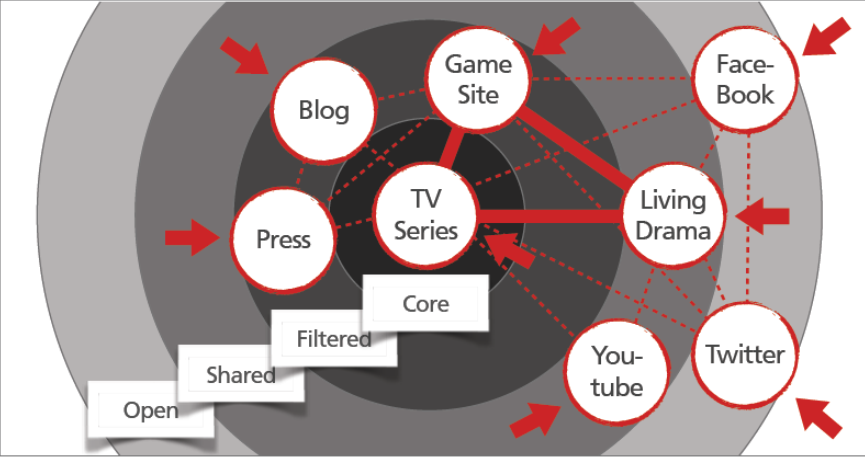 The Characteristics of various media are considered
Curriculum Description
Compression of two previous courses
Audiovisual Techniques (4h per week, 13 weeks)
Multimedia Design and Technology(4h per week, 13 weeks)

Theory lectures 
Theoretical considerations (2h per week, 13 weeks)

Laboratory work 
Individual assignments (2h per week, 7 weeks)
Collective work (2h per week, 6 weeks)
Theory Subjects
Narrative Techniques 
Creation of Digital Worlds - draft adequate design documents.
Design of audiovisual works - stages of the design process
Elements of audiovisual narratives: concept, synopsis, plot, treatment and script
Character Design: based on the current scholar literature.
Mise en scene theory: Film Direction in both micro (screen composition, shot staging) and macro (visual narration, editing, visual transition effects) levels.
Design of interactive works: subject and content structure, visual approach, interaction environment, user experience, technical description, promotion strategy.
Transmedia Design Guidelines
Transmedia Content Transposition: analysis of case studies.
Individual assignments
Top 10 list of favorite films (2000+, animation)- self presentation to the team

Creative writing techniques for character design – empathy research

Visual Narration exercises (3 photos) – mise en scene’s rhythm (time, space)

Transposition of a classic tale (The Red Riding Hood) – inspiration

The Hero's Journey Analysis – Integration of characters in plot design
Collective Work deliverables
Gambarrato’s Questionnaire to define the Transmedia framework’s specifications in 10 categories: premise and purpose, narrative, worldbuilding, characters, extensions, media platforms and genre, audience and market, engagement, structure, aesthetics) [2]

Transmedia design document

Presentation (Pitching) Document

Audiovisual sample (prototype)

2nd medium prototype

Similar detailed design approach based on prototypes as other DPSD Advanced Studios (7a) [4]

Examples at eclass platform on Digital Storytelling [5]
References
[1] van Wyngaarden, E. (2014). Transmedia Value Creation, The Paradigm Shift In Media. Transmedia desk, Training for trainers. Ile de la Reunion , October 1
[2] Gambarato, R. R. (2013). Transmedia Project Design: Theoretical and Analytical Considerations. In Baltic Screen Media Review, n.1, (pp.80-100). 
[3] Jenkins, H. (2006). Convergence Culture: Where Old and New Media Collide. New York: New York University Press
[4] Panayiotis Koutsabasis, Spyros Vosinakis, Modestos Stavrakis and Panayiotis Kyriakoulakos. Teaching HCI with a Studio Approach: Lessons Learnt, HCI@PCI, 1/12/2018 
[5] https://eclass.aegean.gr/courses/511226/